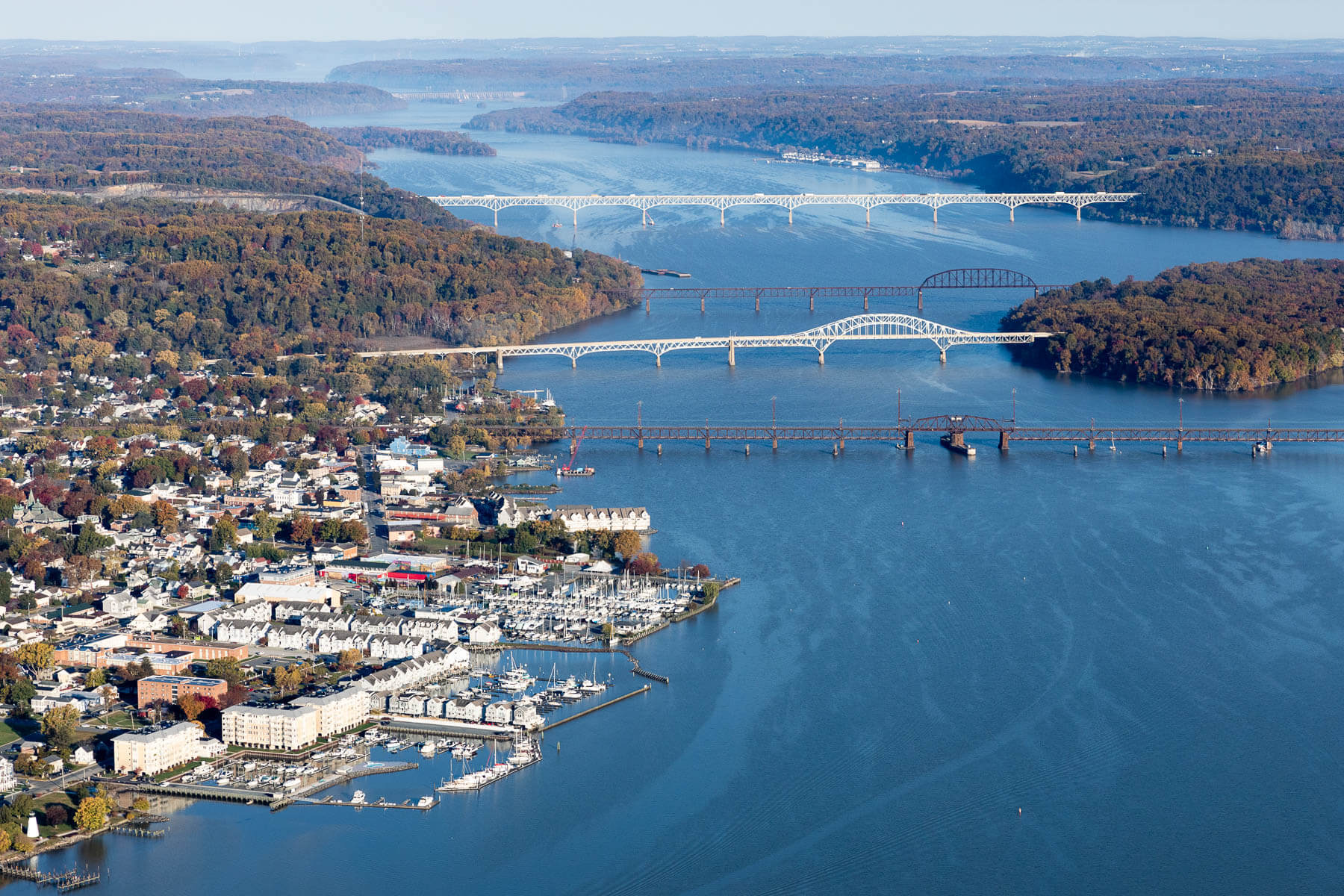 Relationship Between Dissolved Oxygen, Nitrogen, and Phosphorus Levels in the Chesapeake Bay
Sara Delawalla
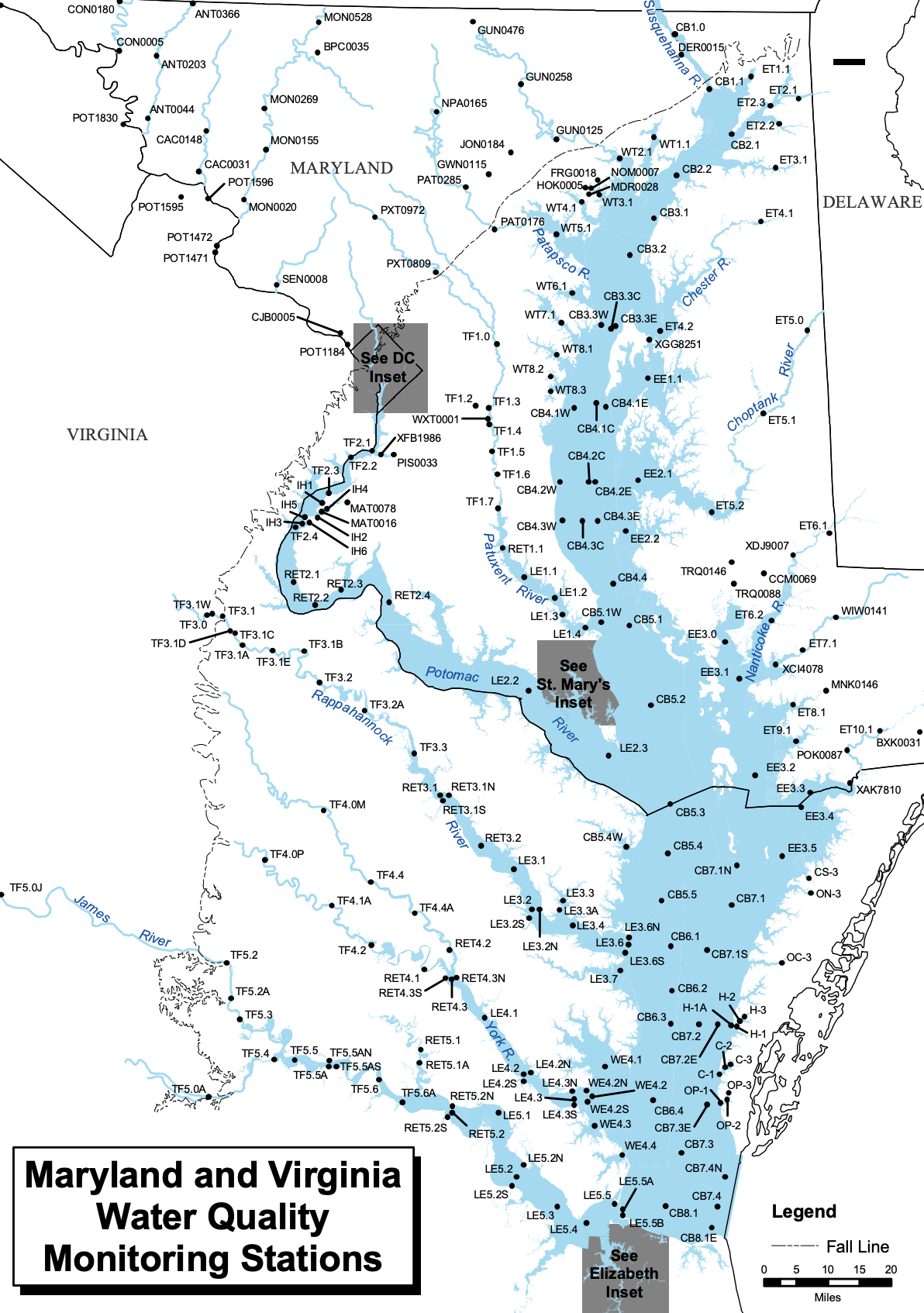 Monthly data from July 1984 to September 2021
Dissolved oxygen, total nitrogen, and total phosphorus recorded in mg/L
Question: What is the relationship between dissolved oxygen and nitrogen, and dissolved oxygen and phosphorus in the Chesapeake Bay? Does it reflect the Bay’s frequent hypoxic/anoxic events due to eutrophication?
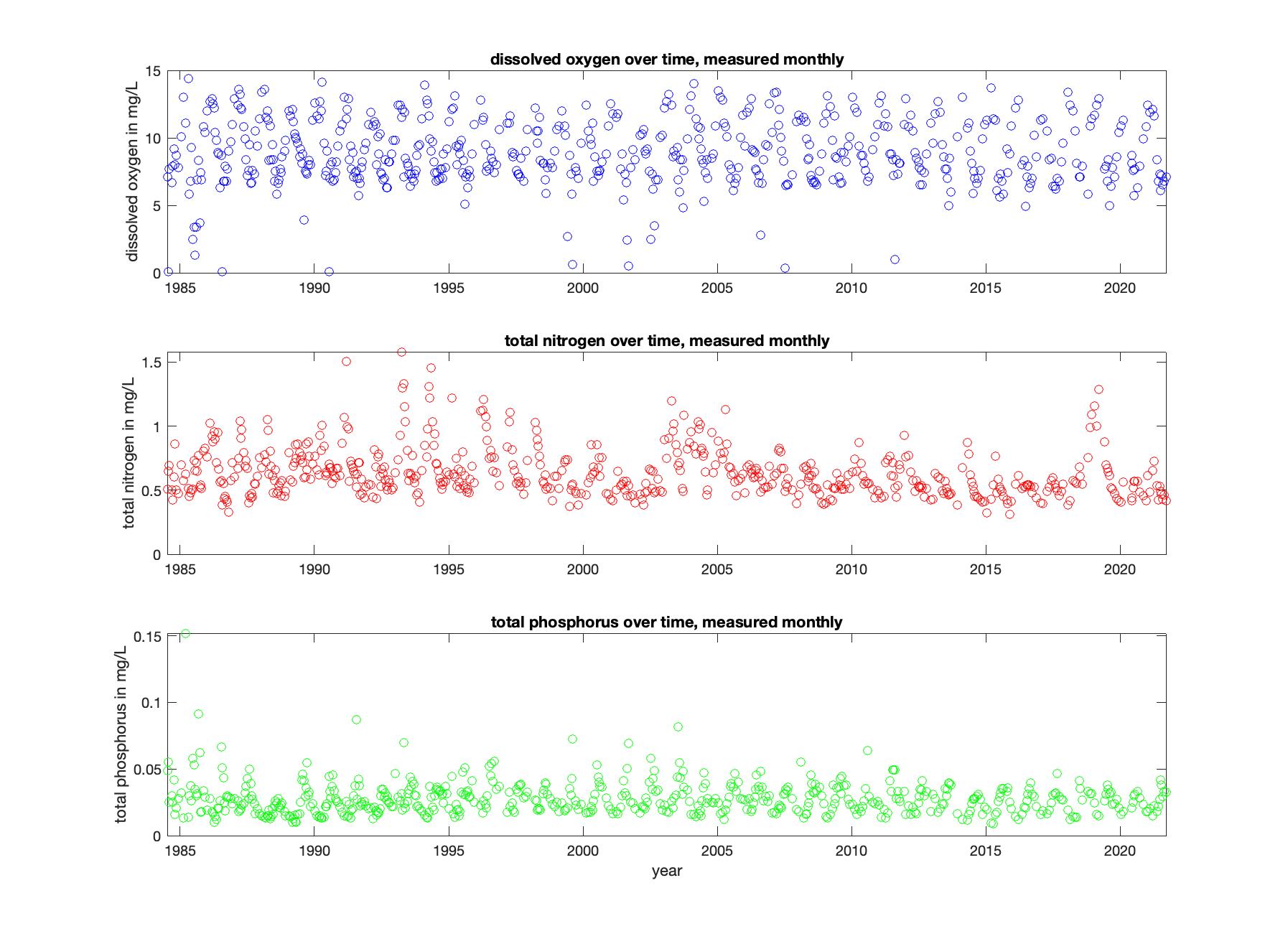 slope: 0.0258
slope error lower bound: -0.1184
slope error upper bound: 0.1701
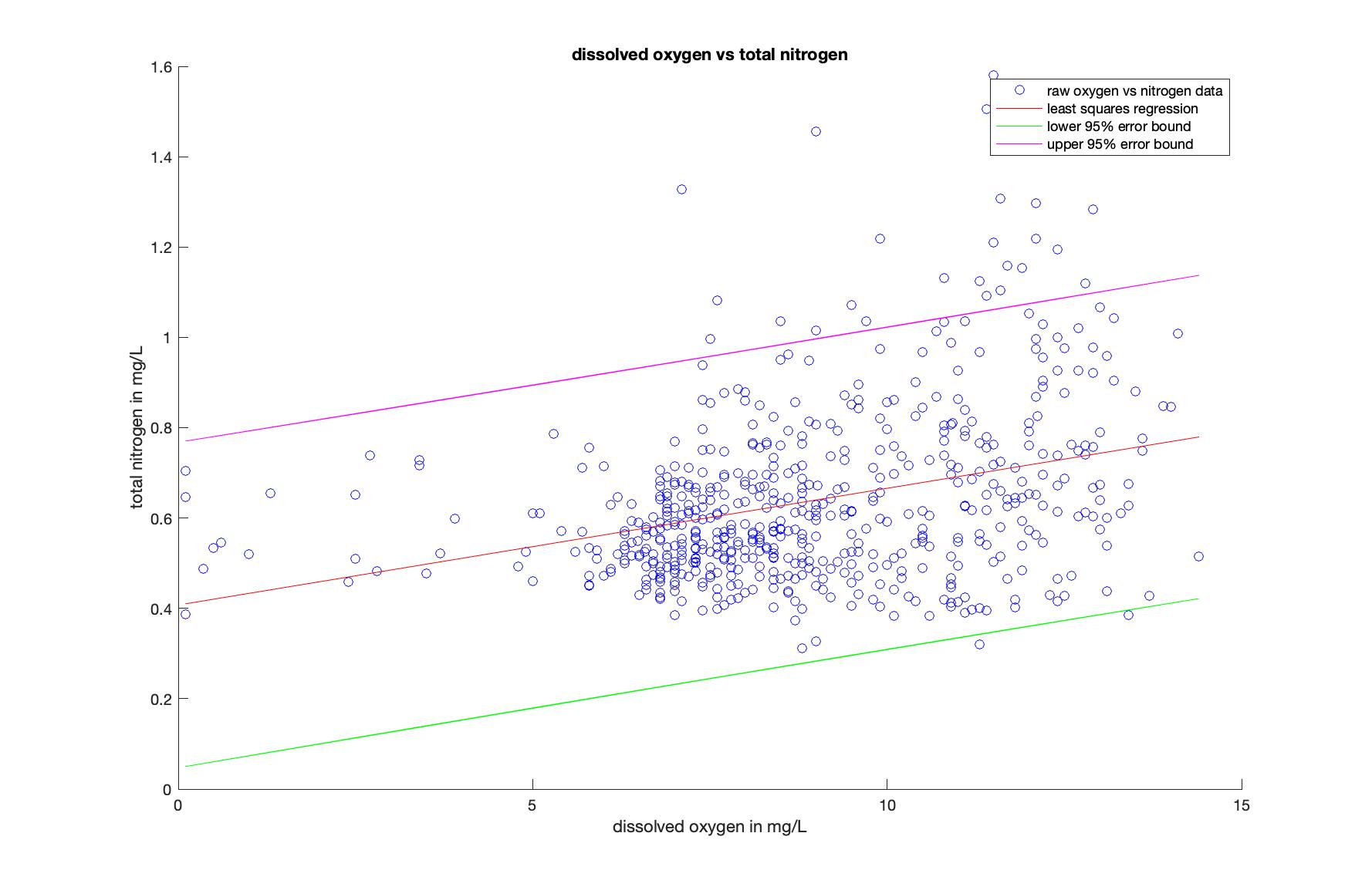 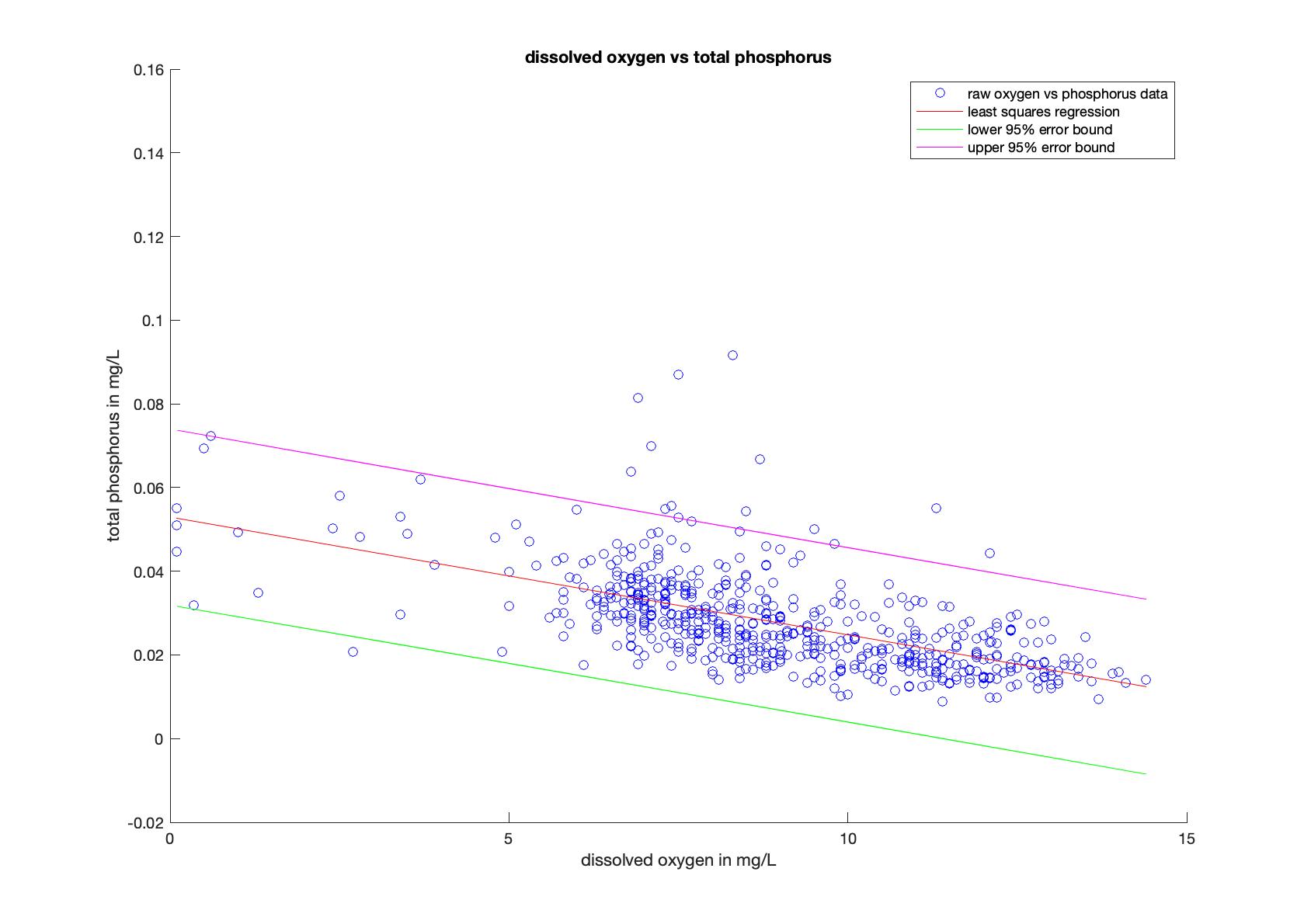 slope: -0.0028
slope error lower bound: -0.0112
slope error upper bound: 0.0056
Correlation coefficient
Dissolved oxygen vs nitrogen
r = 0.3322
pvalue = 1.2971e-16
r error lower bound = 0.2583
r error upper bound = 0.4022
Dissolved oxygen vs phosphorus
r = -0.5488
pvalue = 1.5096e-47
r error lower bound = -0.6029
r error upper bound = -0.4897